BERUFE
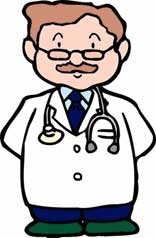 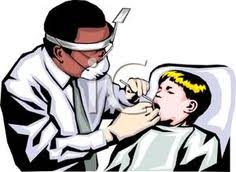 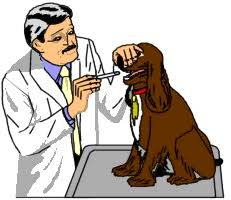 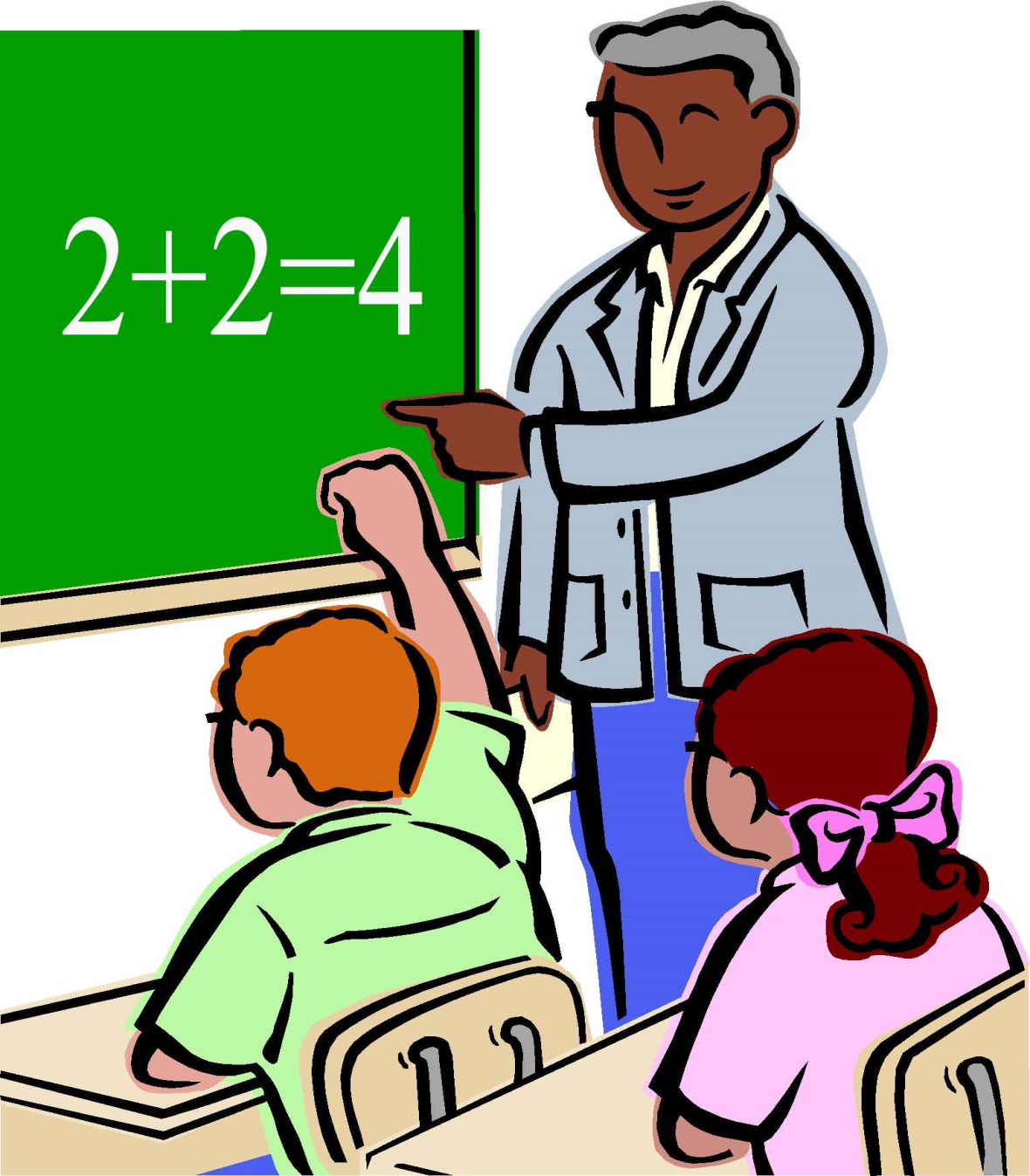 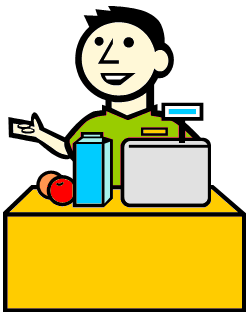 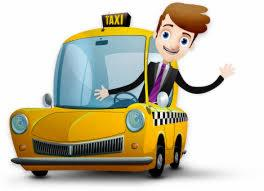 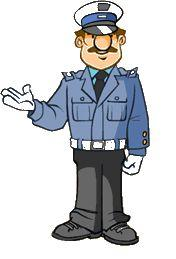 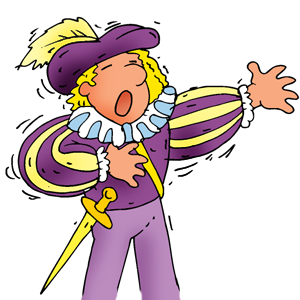 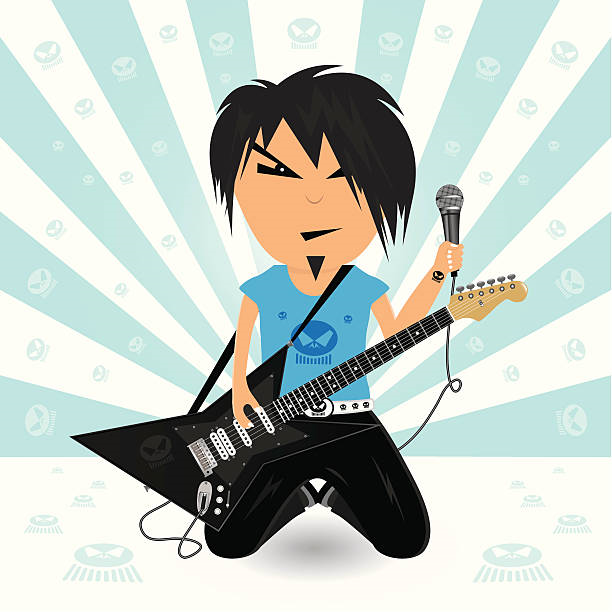 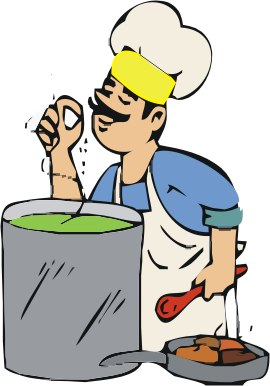 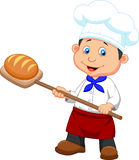 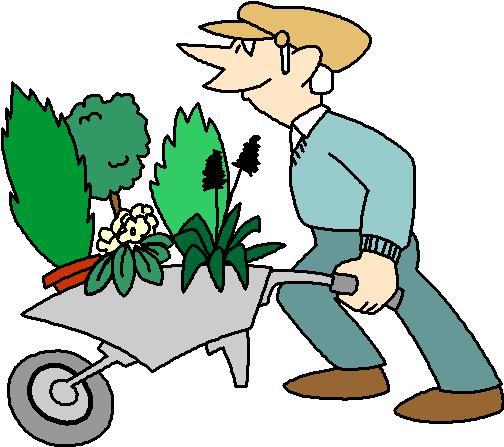 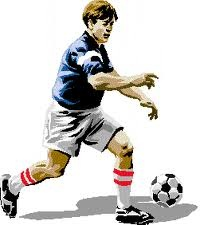 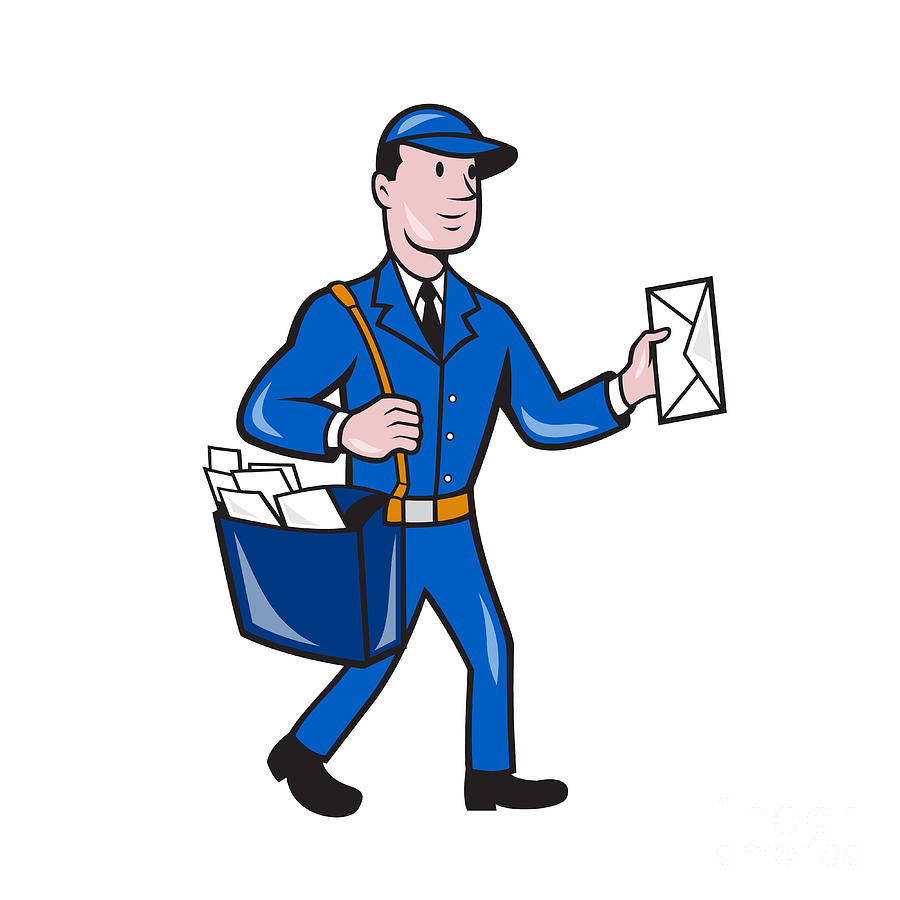 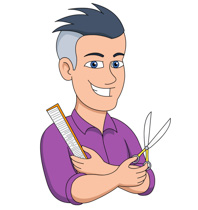 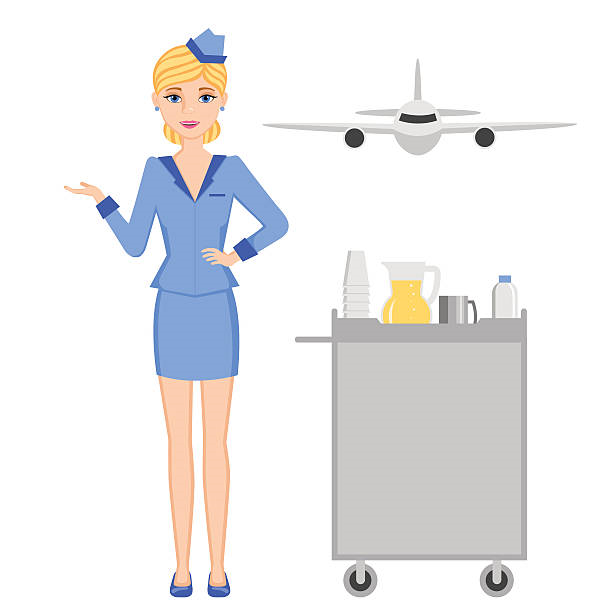 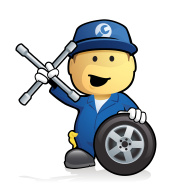 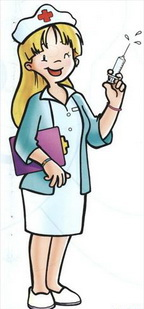 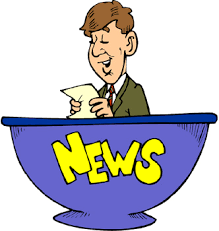 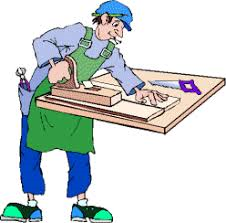 Danke schön!